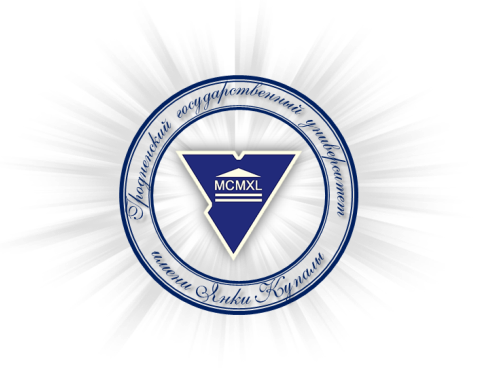 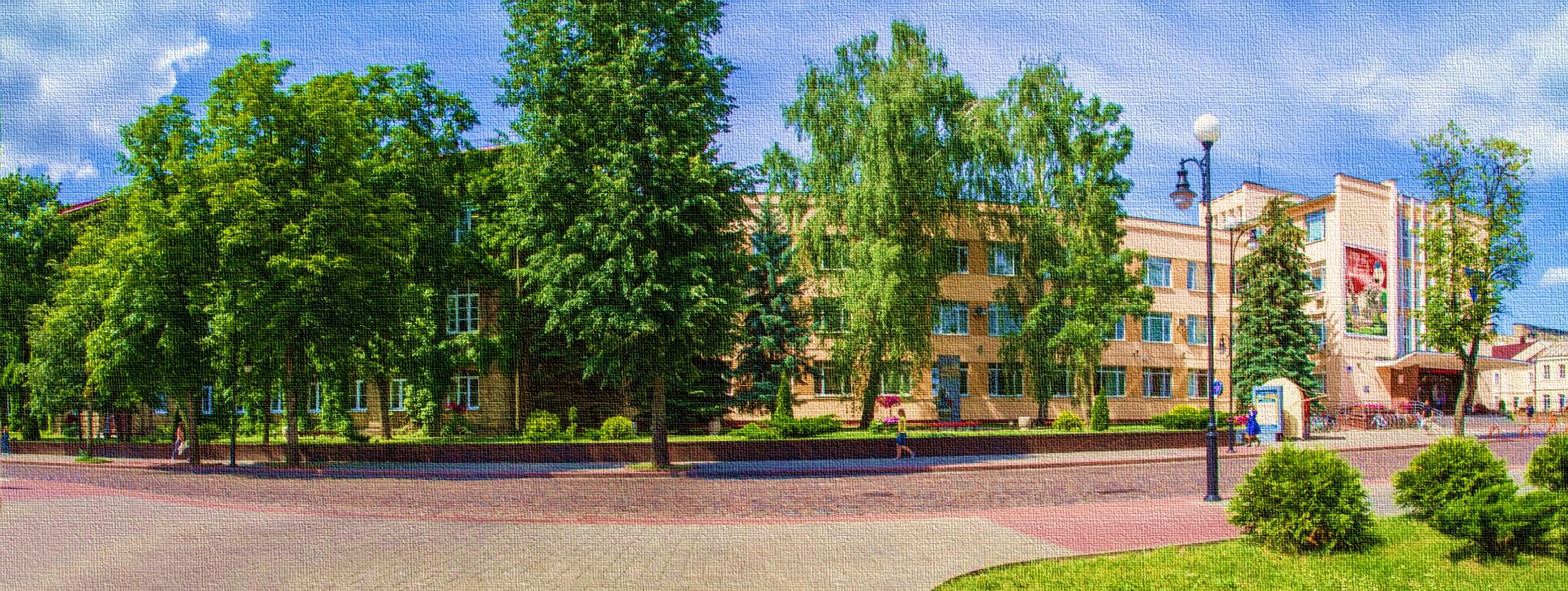 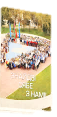 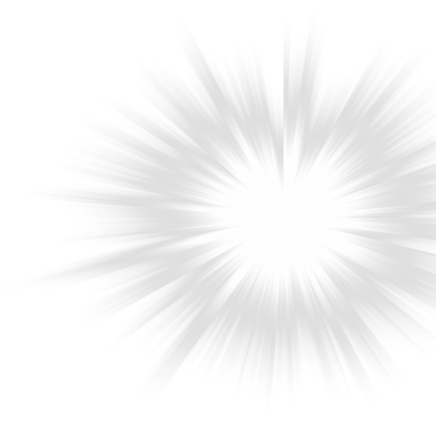 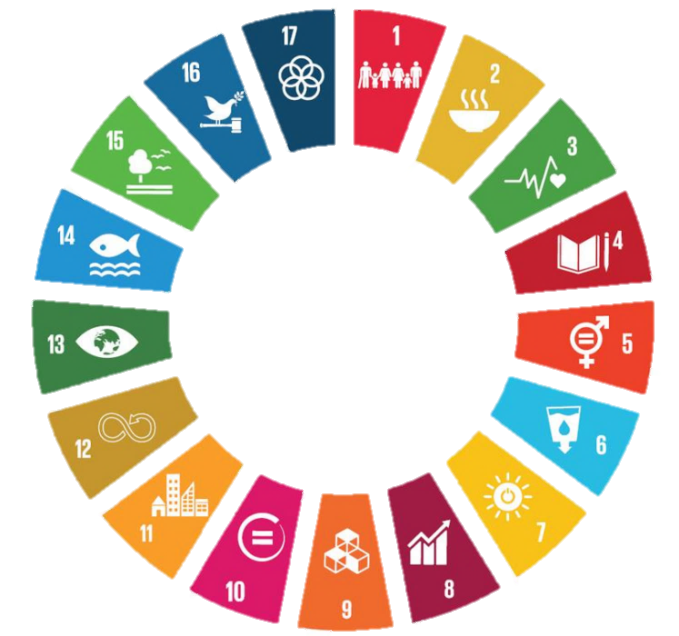 Цели ООН в области устойчивого развития
2023
Цель 8: Содействие поступательному, всеохватному и устойчивому экономическому росту, полной и производительной занятости и достойной работе для всех
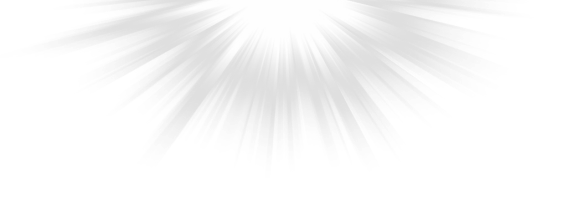 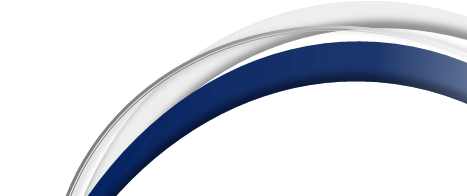 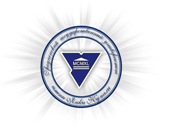 В ГрГУ имени Янки Купалы пройдет Белорусская неделя предпринимательства на ФЭУ
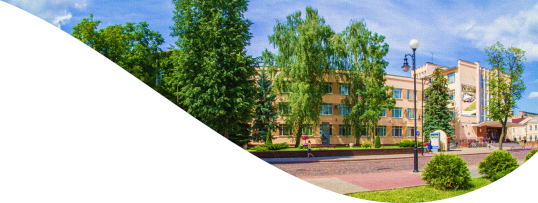 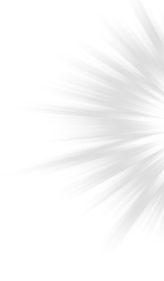 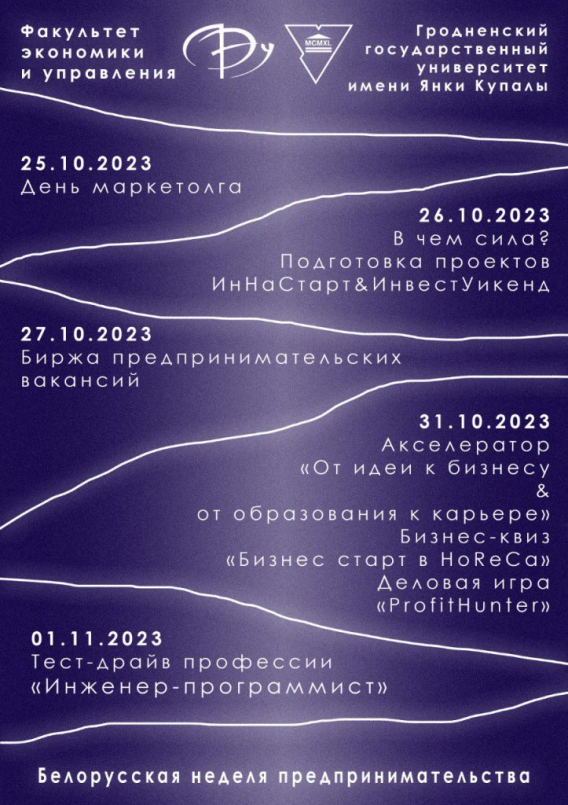 Факультет экономики и управления выступил организатором мероприятий в рамках Белорусской недели предпринимательства в период с 25 октября по 1 ноября.

В программе мероприятия объединены интересы потенциальных абитуриентов и студентов, учреждений образования и организаций-заказчиков кадров.

Мероприятие направлено на развитие предпринимательства в регионах, создание благоприятной бизнес среды.
https://www.grsu.by/component/k2/item/47885-v-kupalovskom-universitete-projdet-belorusskaya-nedelya-predprinimatelstva-na-feu.html
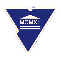 Гродненский государственный      университет имени Янки Купалы
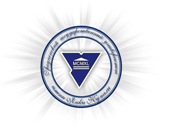 Купаловцы принимают участие в XII Форуме вузов инженерно-технологического профиля Союзного государства
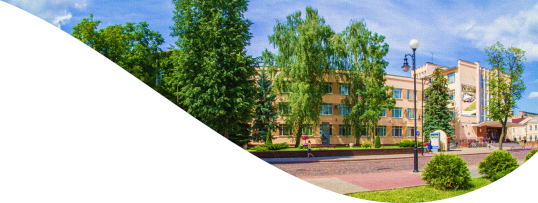 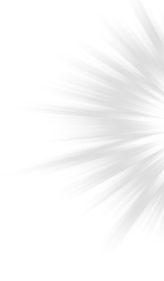 Участие в форуме принимают профессор кафедры машиноведения и технической эксплуатации автомобилей Евгений Овчинников, аспирант 1-го года обучения факультета инновационных технологий машиностроения Елена Кузнецова и студент 1 курса инженерно-строительного факультета Алексей Овчинников. Событие проходит на базе Белорусского национального технического университета
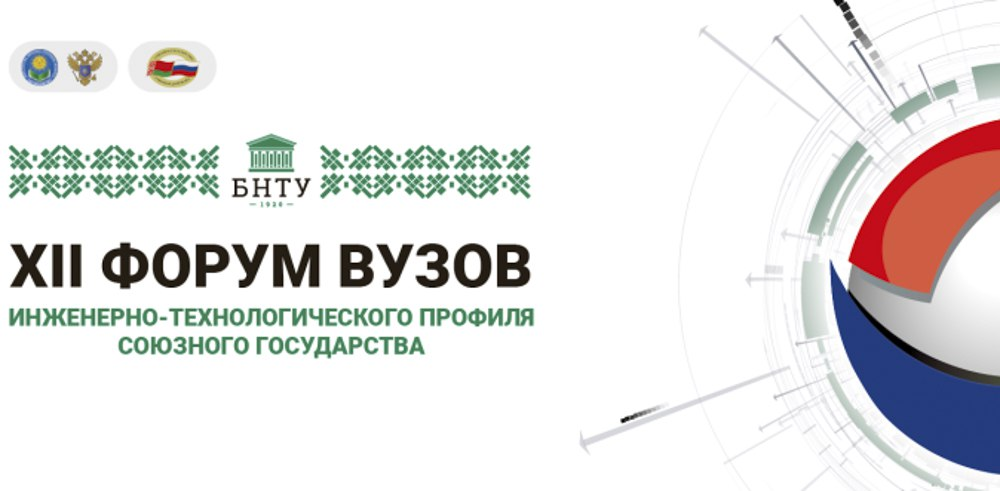 Купаловцы выступили с докладами на семинаре «Новые материалы для промышленности Союзного государства» в секции «Приоритетные направления научной, научно-технической и инновационной деятельности вузов Союзного государства» по следующим направлениям проводимых исследований: «Пластичные смазочные материалы, модифицированные графенсодержащими частицами для автотракторной техники», «Электроискровые нанокомпозиционные покрытия для тяжелонагруженных узлов трения», «Нанокомпозиционные вакуумные покрытия для металлообрабатывающего инструмента».
https://www.grsu.by/component/k2/item/47882-kupalovtsy-prinimayut-uchastie-v-xii-forume-vuzov-inzhenerno-tekhnologicheskogo-profilya-soyuznogo-gosudarstva.html
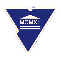 Гродненский государственный      университет имени Янки Купалы
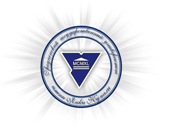 ГрГУ имени Янки Купалы среди участников выездного заседания Совета молодых ученых страны
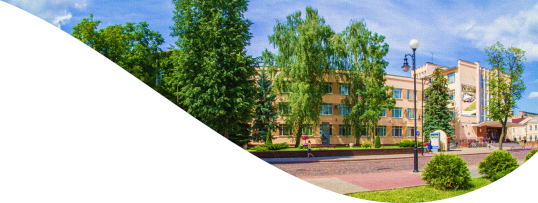 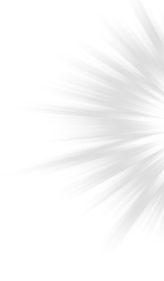 15 сентября в Полоцком государственном университете имени Евфросинии Полоцкой и Дворце культуры нефтяников прошло выездное заседание Совета молодых ученых при Министерстве образования Республики Беларусь. В заседании участие принял доцент кафедры истории Беларуси, археологии и специальных исторических дисциплин, председатель Совета молодых ученых Александр Горный.
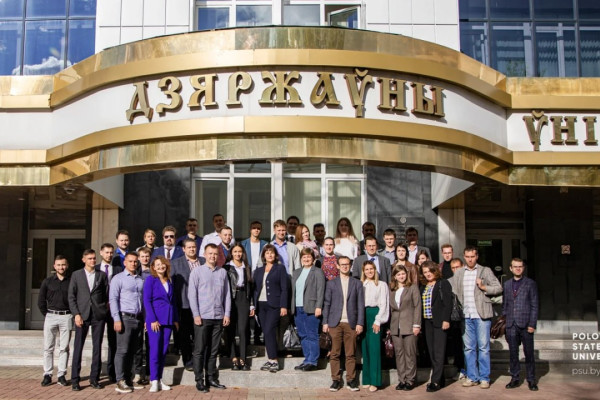 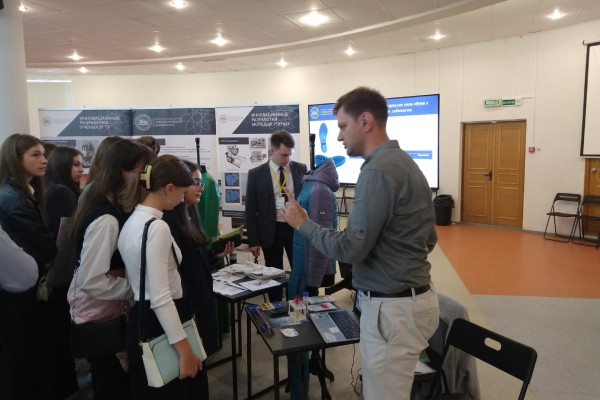 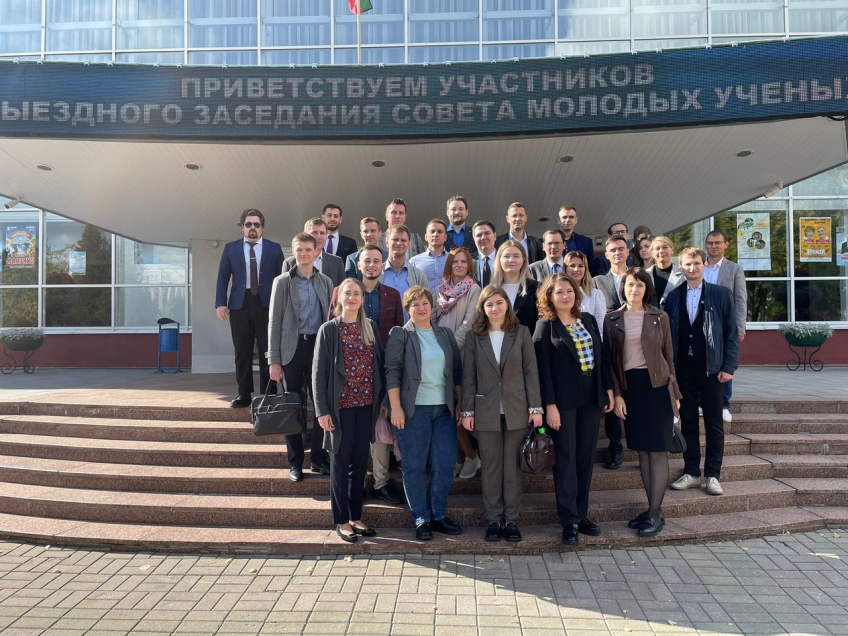 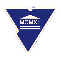 Гродненский государственный      университет имени Янки Купалы
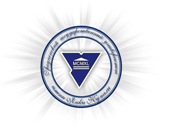 Конкурс студенческих стартап-проектов «ИнНаСтарт»! 
в ГрГУ имени Янки Купалы
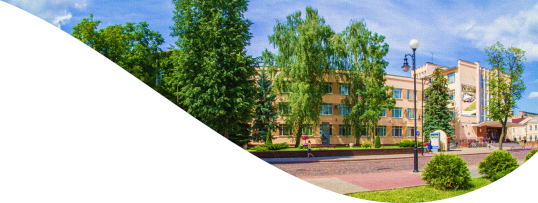 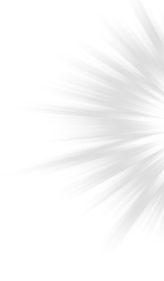 XI открытый конкурс студенческих бизнес-идей инновационных стартапов «ИнНаСтарт» в Гродненском государственном университете имени Янки Купалы
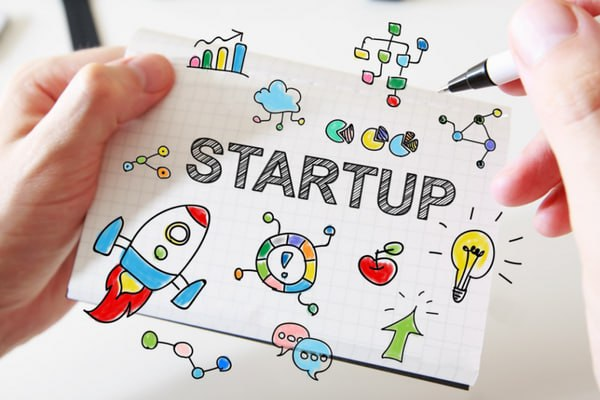 Наши конкурсанты − студенты, которые обладают замечательными идеями инновационных стартап-проектов на любой стадии готовности. Мы готовы принять заявки и рассмотреть проекты, связанные с различными отраслями и сферами деятельности. Важное условие − ваш проект должен иметь потенциал коммерциализации.
https://www.grsu.by/component/k2/item/47945-ishchem-molodykh-geniev-primite-uchastie-v-konkurse-studencheskikh-startap-proektov-innastart.html
https://www.grsu.by/component/k2/item/48393-put-k-uspekhu-nachinaetsya-zdes-v-kupalovskom-universitete-prokhodit-xi-otkrytyj-konkurs-innastart-dlya-molodykh-predprinimatelej.html
Номинации конкурса – «Бизнес инновация», «Социальная инициатива», «Проект для университета», «Инновационные IT-решение для бизнеса», «Футуристическая идея».
https://www.grsu.by/component/k2/item/48509-v-kupalovskom-universitete-podveli-itogi-xi-otkrytogo-konkursa-studencheskikh-biznes-idej-innovatsionnykh-startapov-innastart.html
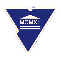 Гродненский государственный      университет имени Янки Купалы
Купаловцы стали финалистами конкурса на создание логотипа и имиджевого слогана Белорусской недели предпринимательства
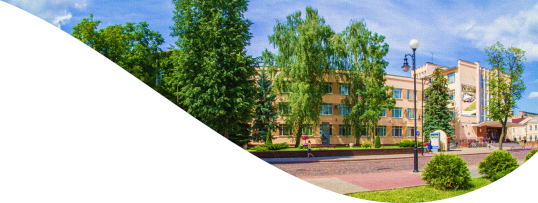 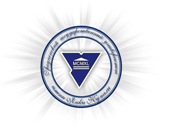 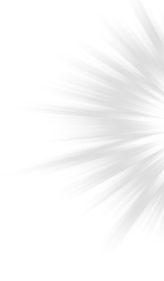 Команда Купаловского университета под руководством доцента кафедры международного бизнеса и маркетинга, которая состояла из студентов факультета экономики и управления, вышла в финал конкурса на создание логотипа и имиджевого слогана Белорусской недели предпринимательства. Всего на суд компетентного жюри было представлено 230 работ со всей Беларуси.
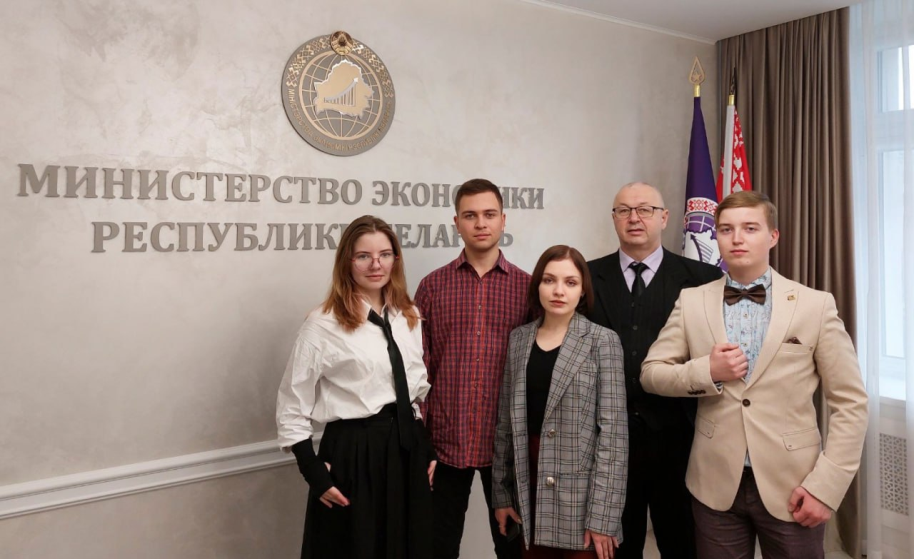 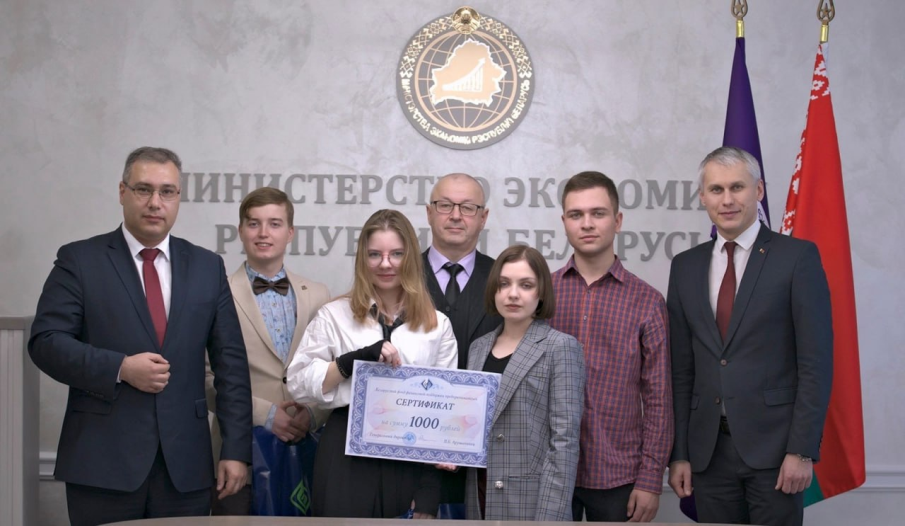 Церемония награждения финалистов конкурса состоялась в Министерстве экономики Республики Беларусь. Заместитель министра экономики отметил, что попасть в число пяти самых креативных студенческих команд было очень сложно. Но тем более дорог и почетен выход в финал.
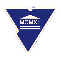 Гродненский государственный      университет имени Янки Купалы
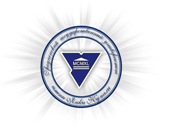 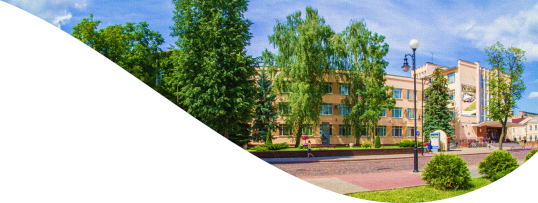 В Технопарке Купаловского университета новый резидент
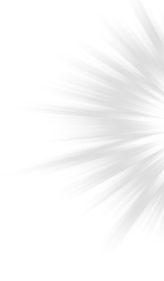 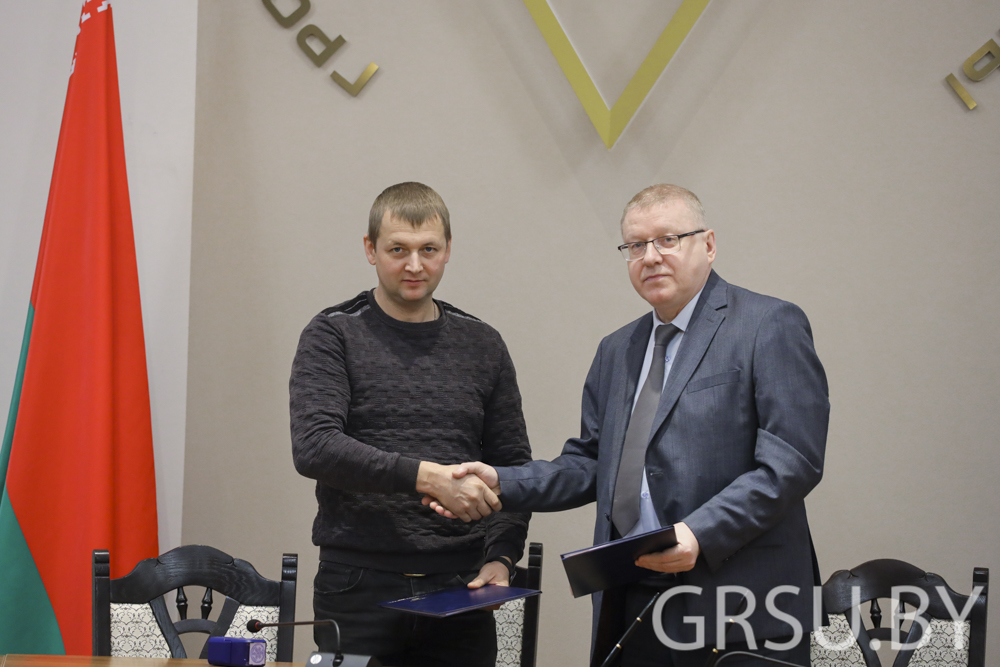 Технопарк – одна из ключевых точек роста региональной экономики. Наш Технопарк - инновационная площадка в области, где предприниматели могут реализовывать свои проекты и вносить вклад в развитие Гродненщины. Несмотря на свою молодость, Научно-технологический парк Купаловского университета уже успел стать знаковым объектом.
Статус резидента технопарка дает возможность коммерциализации научных разработок и возможность начать собственный бизнес, а также он дает право на аренду рабочего пространства и производственных площадей на льготных условиях, а также на аренду высокотехнологичного научно-исследовательского и производственного оборудования.
Новым резидентом стала компания «Смарт механика», которая предоставляет клиентам современные и эффективные решения в области автоматизации производства, повышения эффективности и качества производственных процессов, а также удовлетворяет их потребности в нестандартных решениях оборудования.
На данный момент общее число резидентов Технопарка составило 30.
https://www.grsu.by/component/k2/item/48356-v-tekhnoparke-kupalovskogo-universiteta-novyj-rezident.html
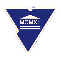 Гродненский государственный      университет имени Янки Купалы
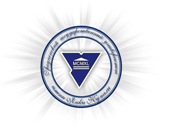 Лаборатория образовательных инноваций провела очередное мероприятие проекта «Открытое обучение»
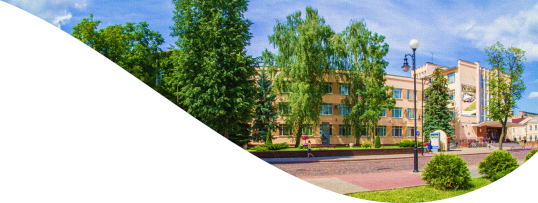 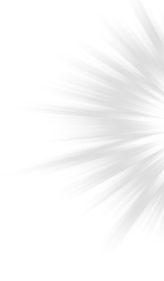 В центре внимания преподавателей восьми факультетов университета оказались цифровые учебно-методические комплексы, в которых полноценно используются цифровые технологии и возможности цифровой образовательной среды для повышения доступности и качества образования.
В рамках обучающего семинара «Цифровой учебно-методический комплекс: от этапа разработки до момента активного использования» собственные образовательные решения представила старший преподаватель кафедры спортивных дисциплин.
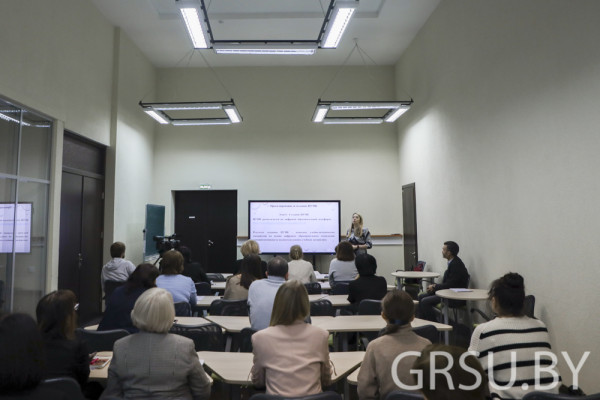 В своем выступлении модератор семинара подробно охарактеризовала этапы разработки и внедрения ЦУМК в учебный процесс, раскрыла возможности цифровых инструментов обновленной образовательной платформы Moodle, поделилась методическими приемами организации занятий с использованием учебно-методического комплекса нового поколения.
https://www.grsu.by/component/k2/item/48351-laboratoriya-obrazovatelnykh-innovatsij-provela-ocherednoe-meropriyatie-proekta-otkrytoe-obuchenie.html
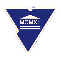 Гродненский государственный      университет имени Янки Купалы
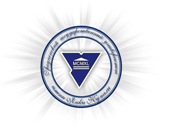 Купаловцы приняли участие и стали призерами в XXVIII Международном студенческом конкурсе на лучший дизайн упаковки «Заводной апельсин»
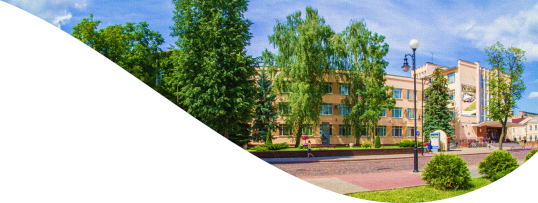 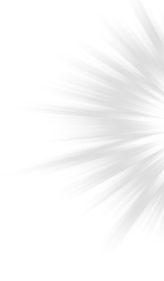 Студенты факультета искусств и дизайна ГрГУ имени Янки Купалы приняли участие в XXVIII Международном студенческом конкурсе на лучший дизайн упаковки «Заводной апельсин».
В этом году на конкурс было подано около 300 работ из 30 университетов и колледжей России, Беларуси, Армении.
Конкурс закрепил за собой статус востребованного и авторитетного проекта, позволяющего выявить творческих, талантливых молодых людей.
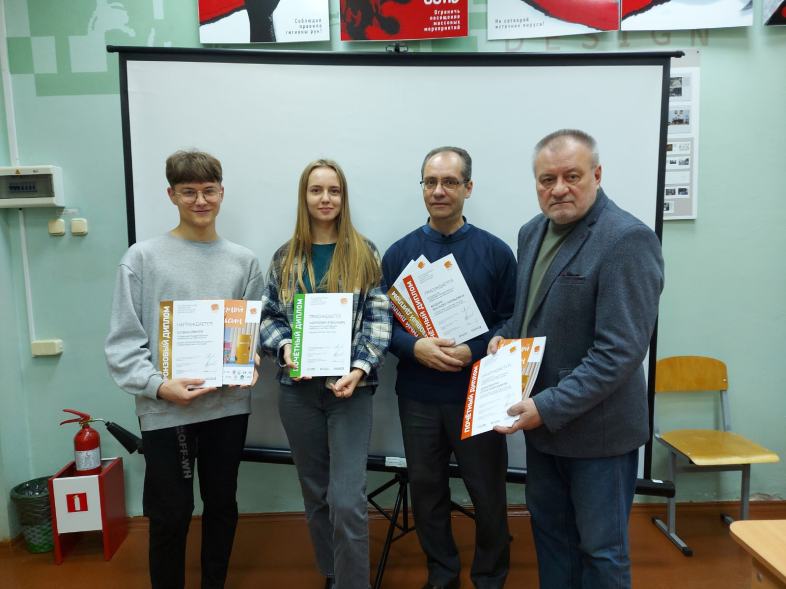 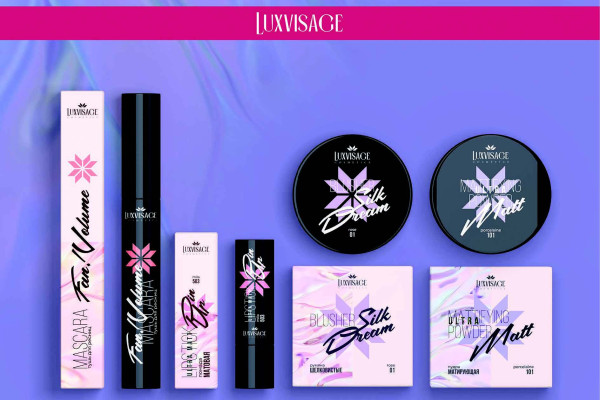 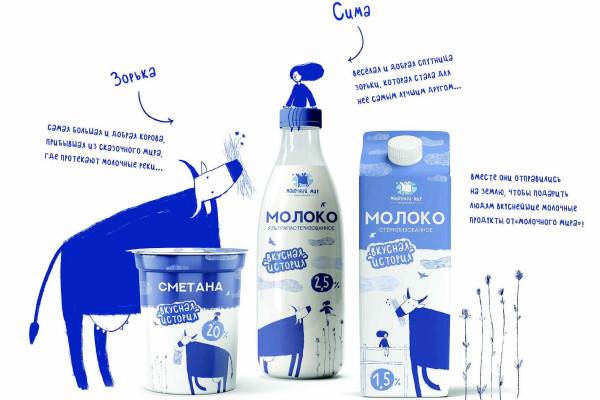 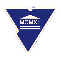 Гродненский государственный      университет имени Янки Купалы
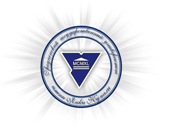 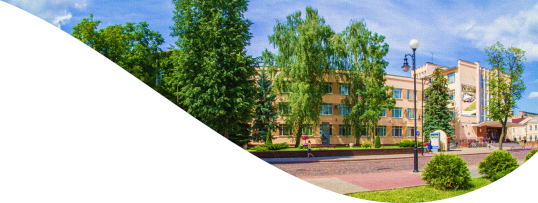 Инновационные  разработки
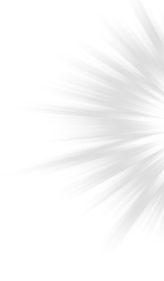 Купаловец представил инновационную разработку на Форуме «Беларусь – Китай: мост для инноваций» − перчатка для реабилитации после инсульта «smart glove» и стал призером.
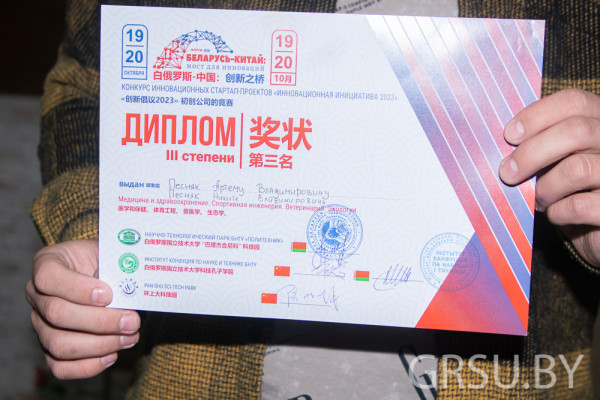 Форум служит площадкой для определения долгосрочных перспектив и направлений сотрудничества, привлечения инвестиций и поиска высокотехнологичных проектов для совместной реализации.
https://www.grsu.by/component/k2/item/47870-kupalovets-predstavil-innovatsionnuyu-razrabotku-na-forume-belarus-kitaj-most-dlya-innovatsij.html
Купаловец принял участие в Молодежном проекте «100 идей для СНГ»
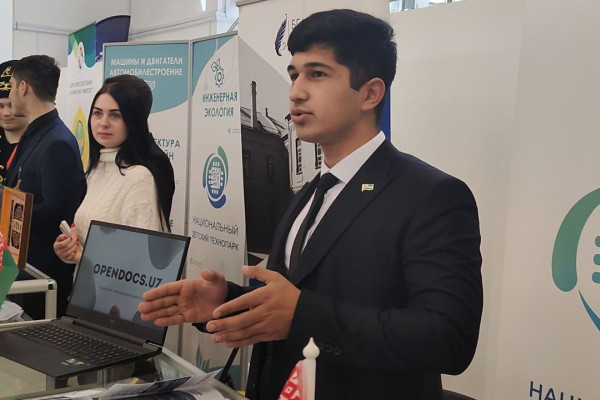 В финале приняли участие более 80 представителей Азербайджанской Республики, Республики Армения, Республики Казахстан, Кыргызской Республики, Российской Федерации, Республики Таджикистан, Республики Узбекистан и Республики Беларусь. ГрГУ имени Янки Купалы представил студент юридического факультета Курбонов Бехруз Анвар угли. Проект купаловца «OpenDocsUZ» направлен на разработку и внедрение цифрового конструктора документов.
https://www.grsu.by/component/k2/item/47834-kupalovets-prinyal-uchastie-v-molodezhnom-proekte-100-idej-dlya-sng.html
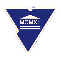 Гродненский государственный      университет имени Янки Купалы
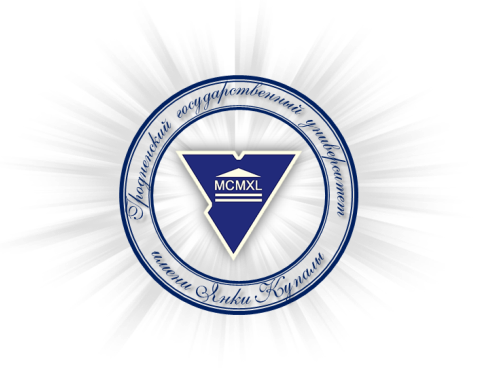 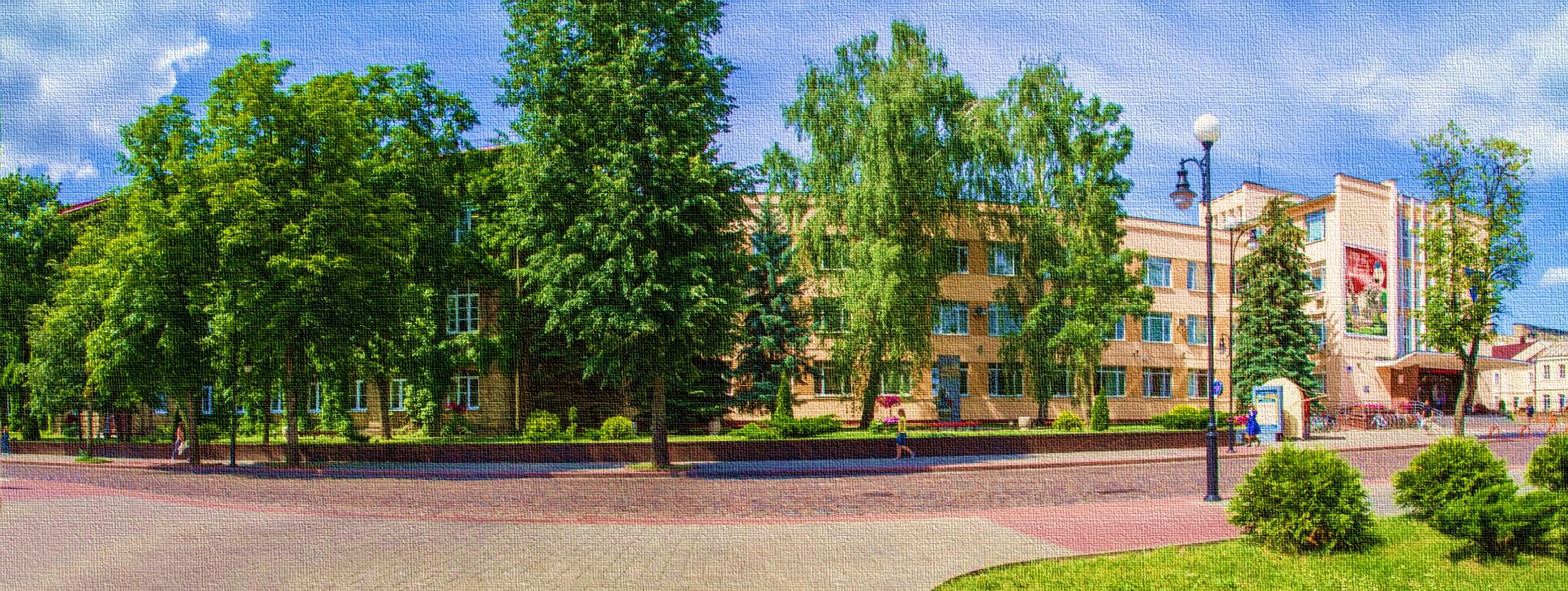 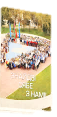 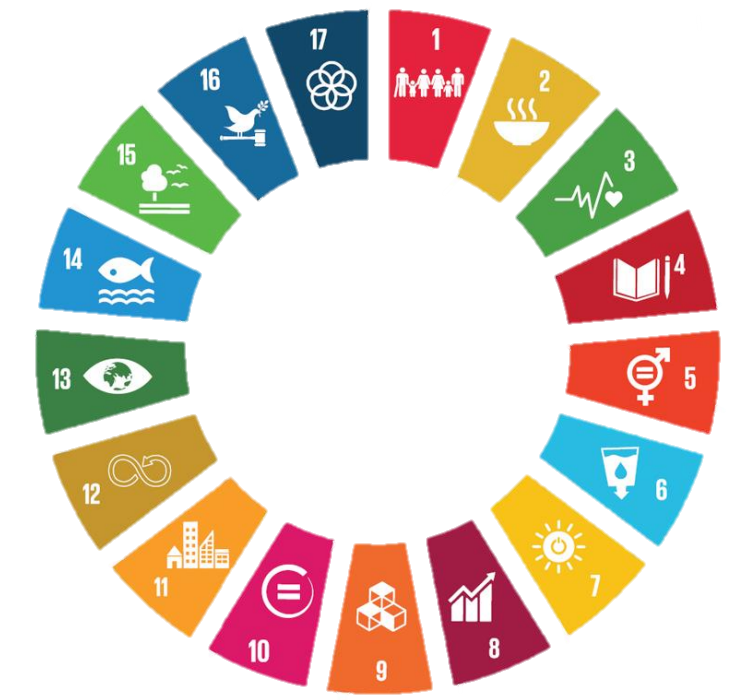 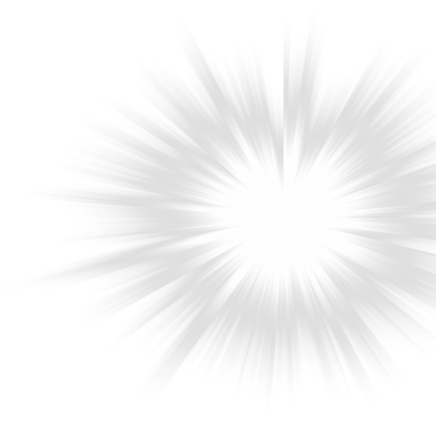 Гродненский государственный университет имени 
Янки Купалы
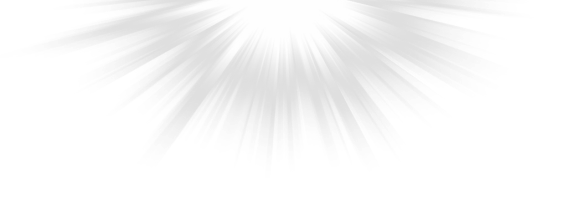 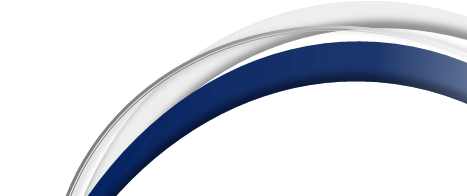